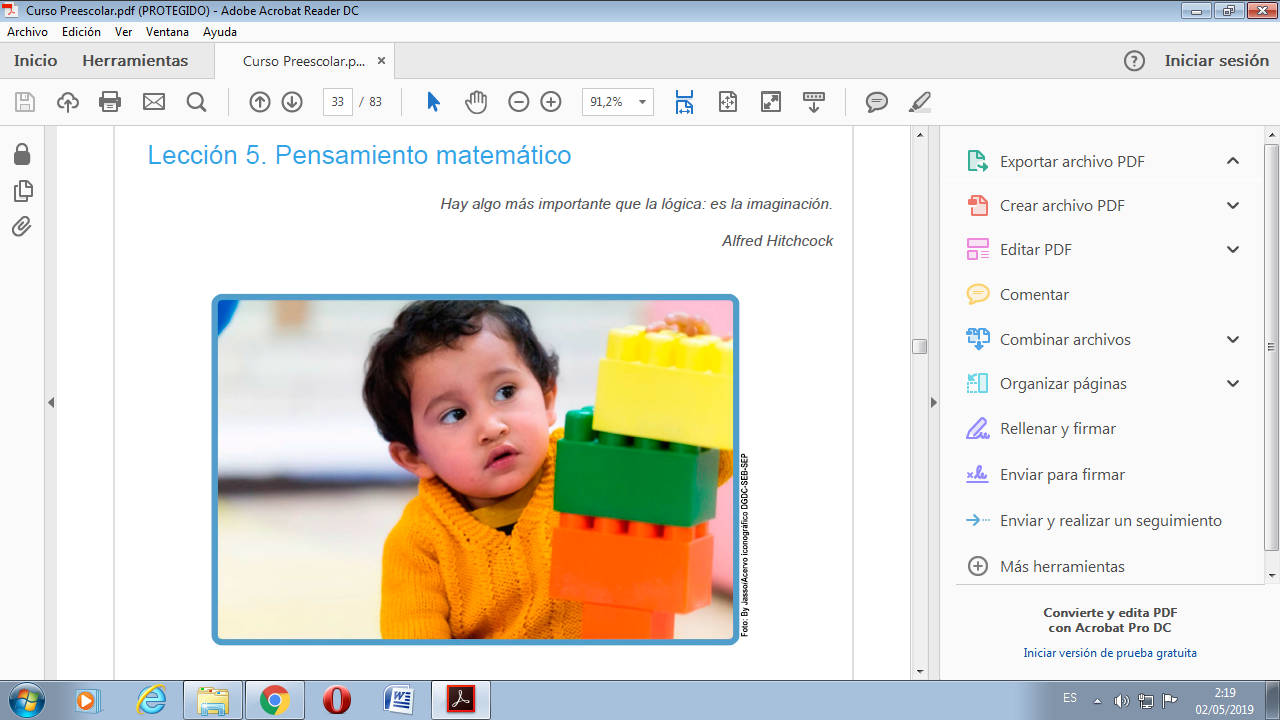 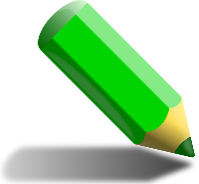 EVIDENCIAS DE TRABAJO
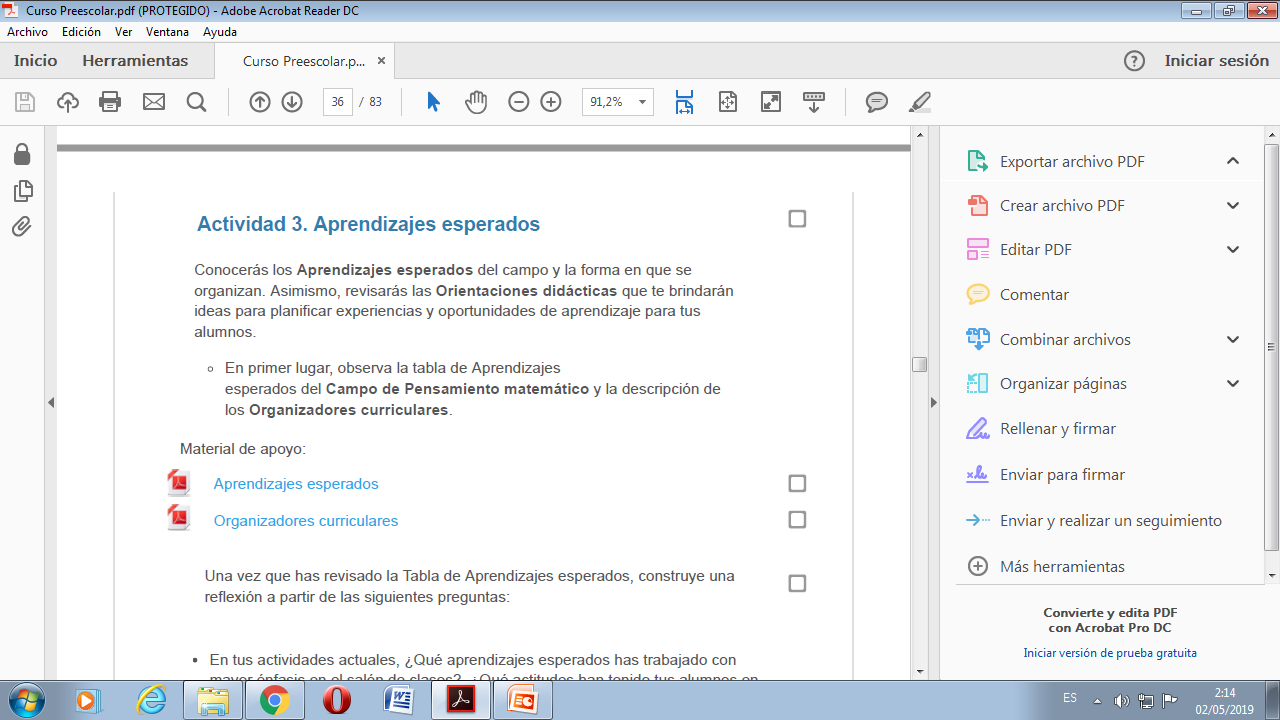 1.-¿Qué aprendizajes esperados has trabajado con mayor énfasis en el salón de clases?
Relaciona el número de elementos de una colección con la sucesión numérica escrita, del 1 al 30
Contesta preguntas en las que necesite recabar datos; los organiza a través de tablas y pictogramas que interpreta para contestar las preguntas planteadas.
Identifica algunas relaciones de equivalencia entre monedas de $1, $2, $5 y $10 en situaciones reales o ficticias de compra y venta
2.- ¿Qué actitudes han tenido tus alumnos en las actividades relacionadas con esos aprendizajes?
Les parece interesante, pues se trabaja mediante el juego, además de utilizar situaciones que para ellos son familiares.
3.-¿De qué forma has intervenido?
Como guía en el desarrollo de las actividades, así como mediador dentro de ellas.
4.- ¿Consideras que las experiencias que has trabajado  son acordes con dichos planteamientos?
Si considero que lo sean, sin  embargo pueden ser mejoradas para poder brindarles un mejor aprendizaje a los niños.
5.- ¿Cuáles aprendizajes has trabajado menos?
Ubica objetos y lugares cuya ubicación desconoce, a través de la interpretación de relaciones espaciales y puntos de referencia. 
Resuelve problemas a través del conteo y con acciones sobre las colecciones. 
6.-¿Qué necesitarías para organizar experiencias con los aprendizajes que has trabajado menos?
Buscar estrategias para poder aplicarlas de manera eficaz